かいどううんどうと　RUTCうんどう      Remnantうんどう
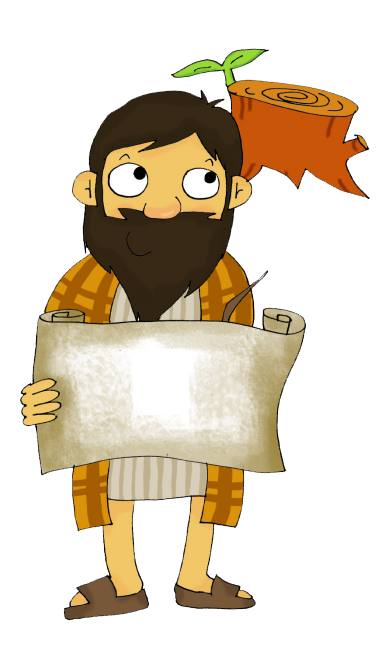 イザヤ 6:13
… せいなる　すえこそ　
その　きりかぶ
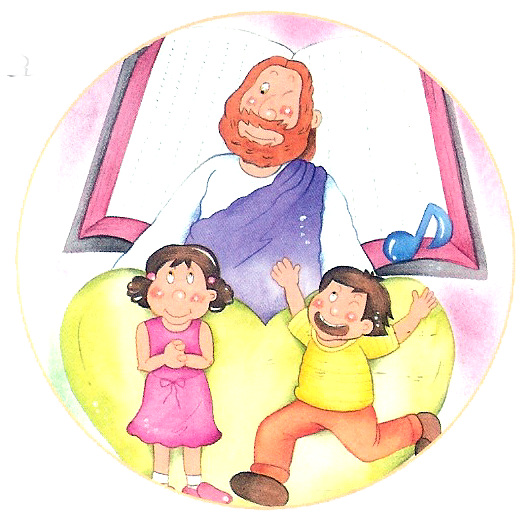 サミットの
じゅんび
サミットの　め
げんば ㅡ> きき ㅡ> 237
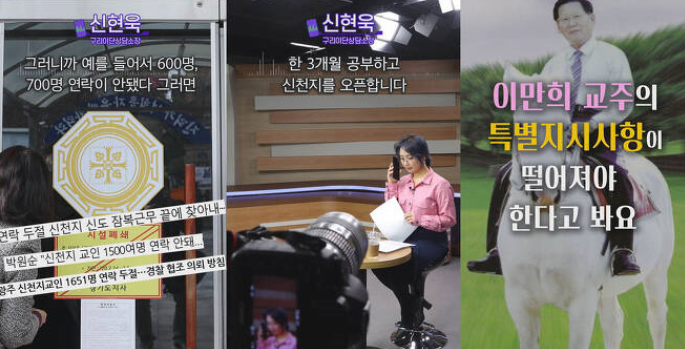 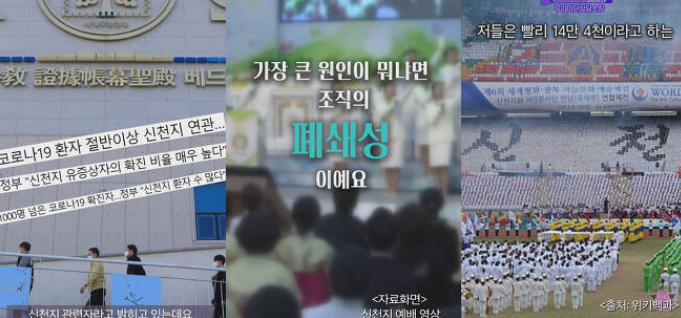 [Speaker Notes: 이미지 출처 : https://news.v.daum.net/v/20200228230754013]
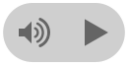 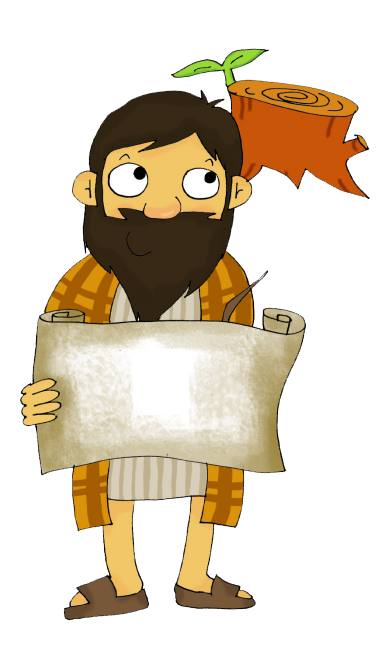 1. Remnant
イザヤ 6:13
2. RUTC うんどう
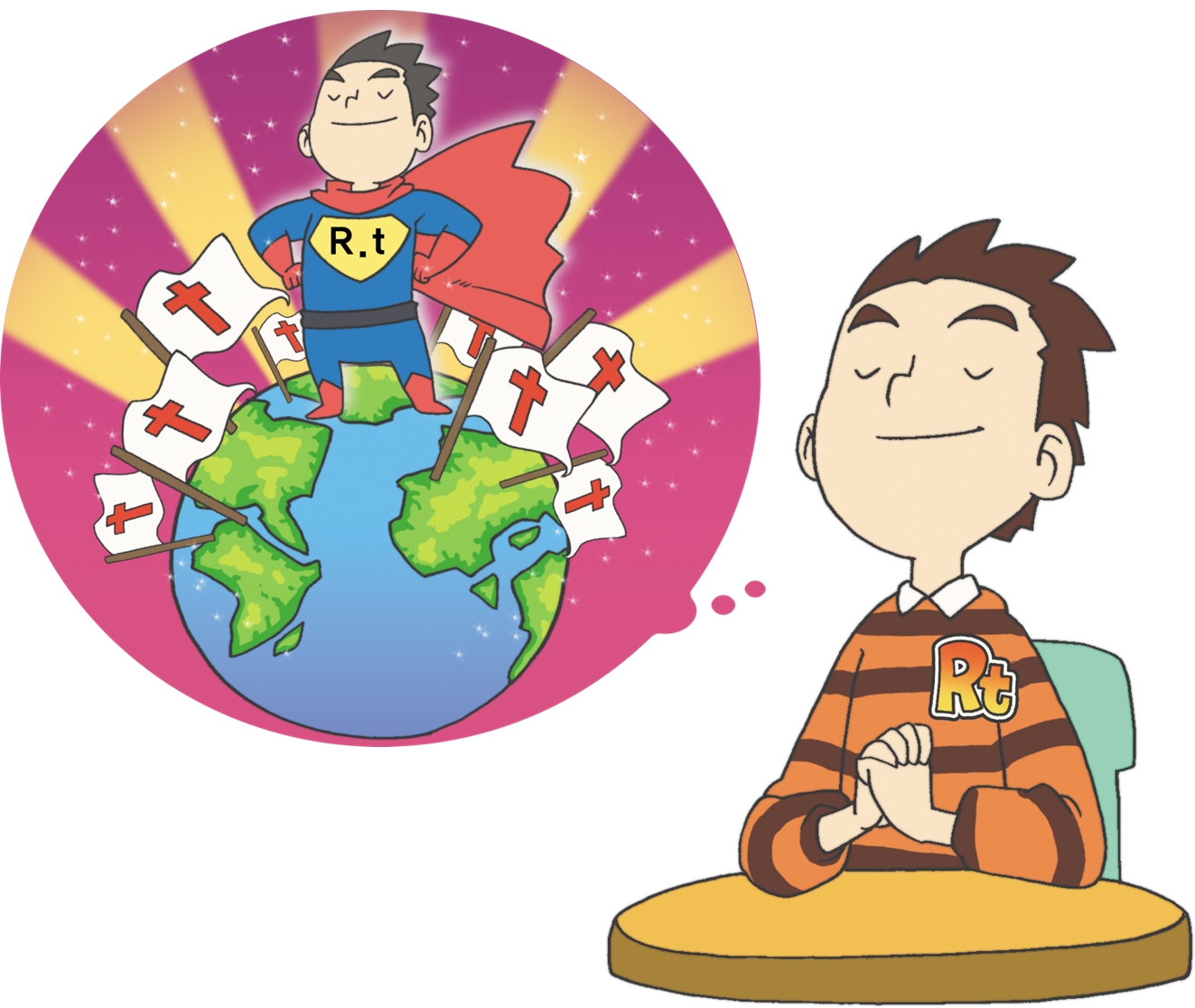 R – Remnant  じせだい
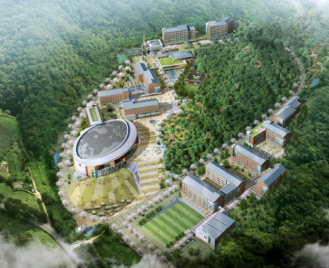 U – Unity  ワンネス
T – Training  ともに
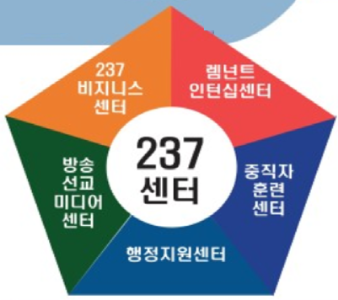 C – Center  しゅうちゅう
3. RUTCうんどうの　じつげん
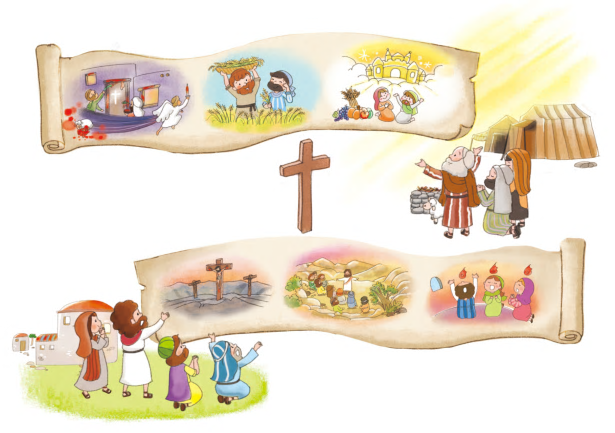 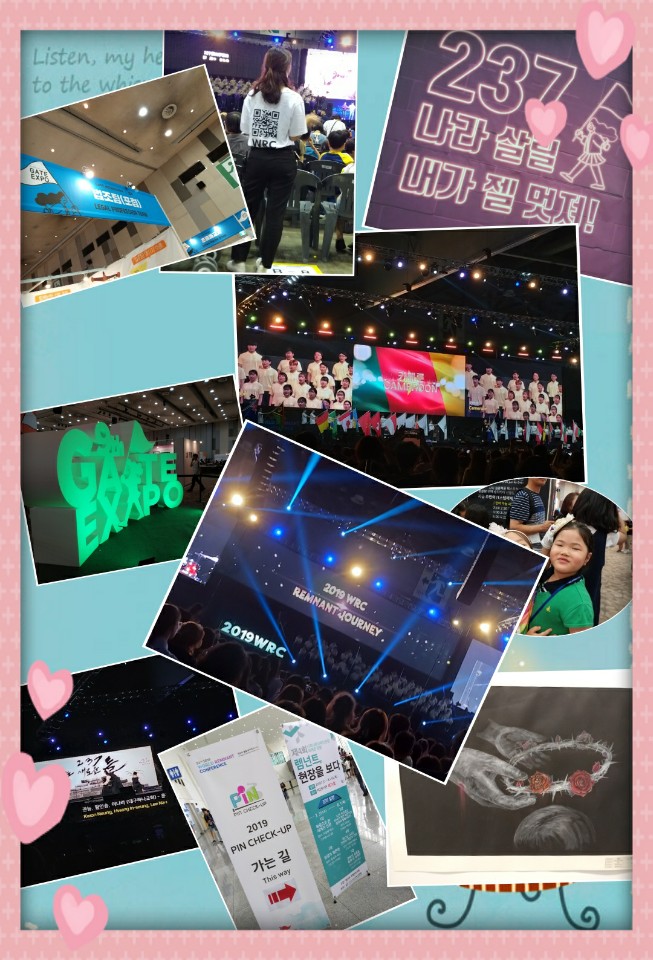 だい 1 RUTC うんどう 
– あつまる　うんどう
だい 2 RUTC うんどう 
–ちらされる　うんどう
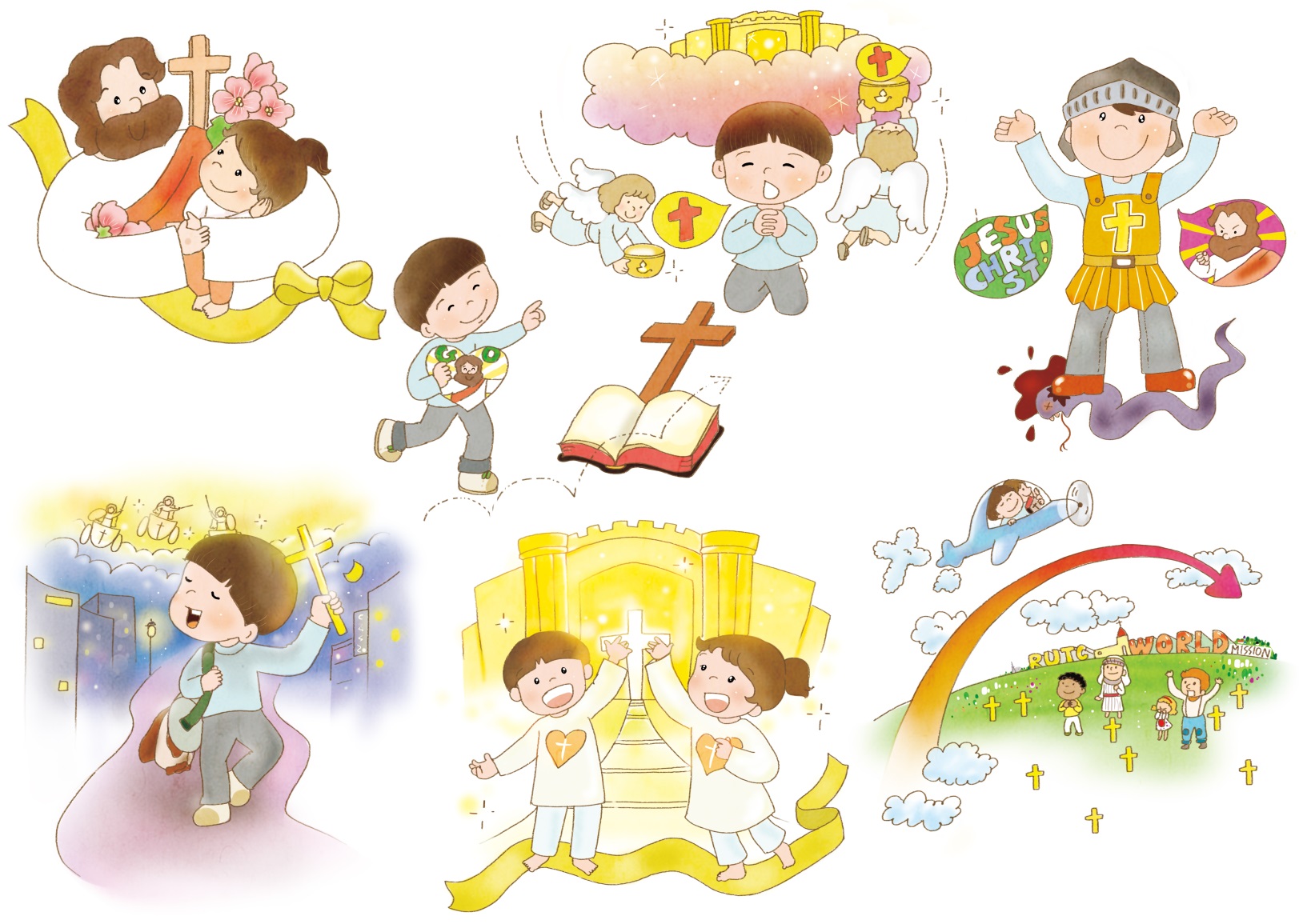 だい3 RUTC うんどう 
–いやしと　サミット
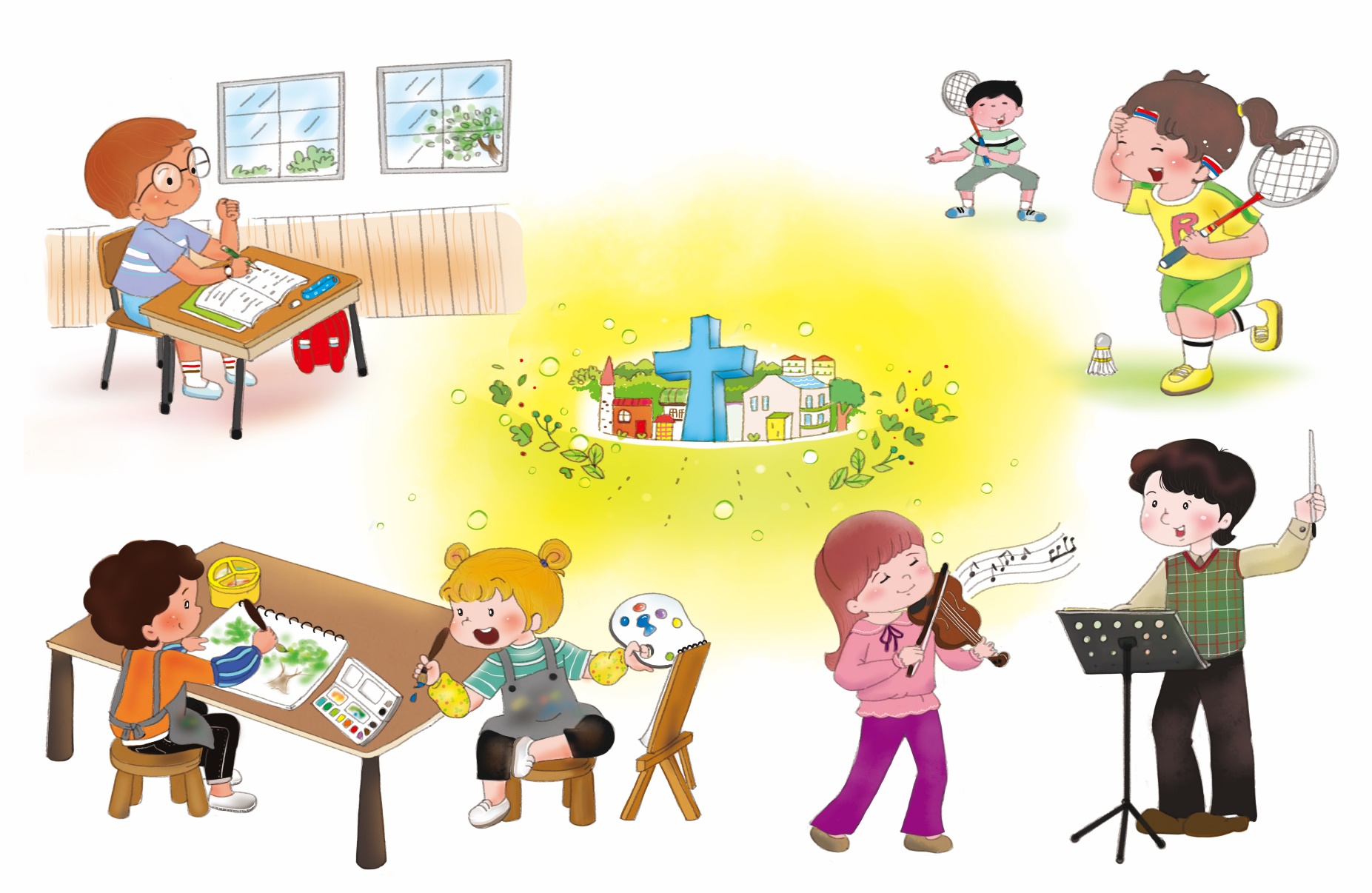 でんどうしゃの　りょてい
を
し
て
こく　いん　し　よう
フォーラム
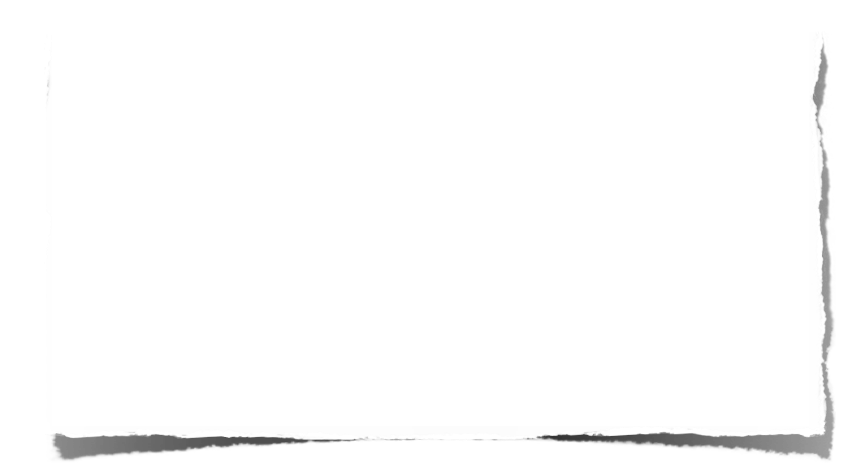 みことばの　なかで 　いちばん　こころに　のこった　
ことを フォーラムしよう
かいどううんどうと　RUTC　－　Remnantうんどうに 
ついて　フォーラムしよう
こんしゅう　じっせん　することを　フォーラムしよう